PHY 711 Classical Mechanics and Mathematical Methods
10-10:50 AM  MWF  Olin 103

Plan for Lecture 24:
Introduction to hydrodynamics 
(Chap. 9 in F & W)
Motivation for topic
Newton’s laws for fluids
Conservation relations
10/26/2015
PHY 711  Fall 2015 -- Lecture 24
1
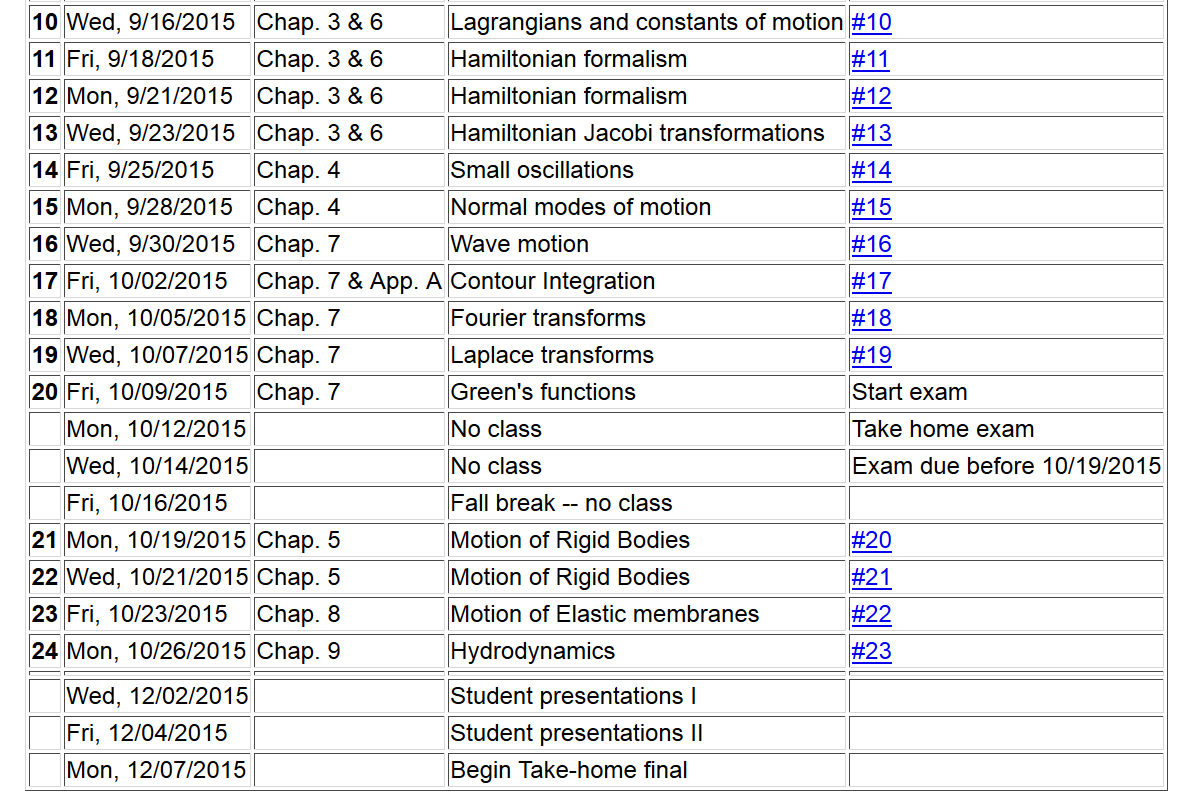 10/26/2015
PHY 711  Fall 2015 -- Lecture 24
2
Motivation
Natural progression from strings, membranes, fluids; description of 1, 2, and 3 dimensional continua
Interesting and technologically important phenomena associated with fluids

Plan
Newton’s laws for fluids
Continuity equation
Stress tensor
Energy relations
Bernoulli’s theorem
Various examples
Sound waves
10/26/2015
PHY 711  Fall 2015 -- Lecture 24
3
Newton’s equations for fluids
 Use Lagrange formulation; following “particles” of fluid
10/26/2015
PHY 711  Fall 2015 -- Lecture 24
4
p(x)
p(x+dx)
10/26/2015
PHY 711  Fall 2015 -- Lecture 24
5
Newton’s equations for fluids -- continued
10/26/2015
PHY 711  Fall 2015 -- Lecture 24
6
10/26/2015
PHY 711  Fall 2015 -- Lecture 24
7
Newton’s equations for fluids -- continued
10/26/2015
PHY 711  Fall 2015 -- Lecture 24
8
Solution of Euler’s equation for fluids
10/26/2015
PHY 711  Fall 2015 -- Lecture 24
9
Bernoulli’s integral of Euler’s equation
10/26/2015
PHY 711  Fall 2015 -- Lecture 24
10
Examples of Bernoulli’s theorem
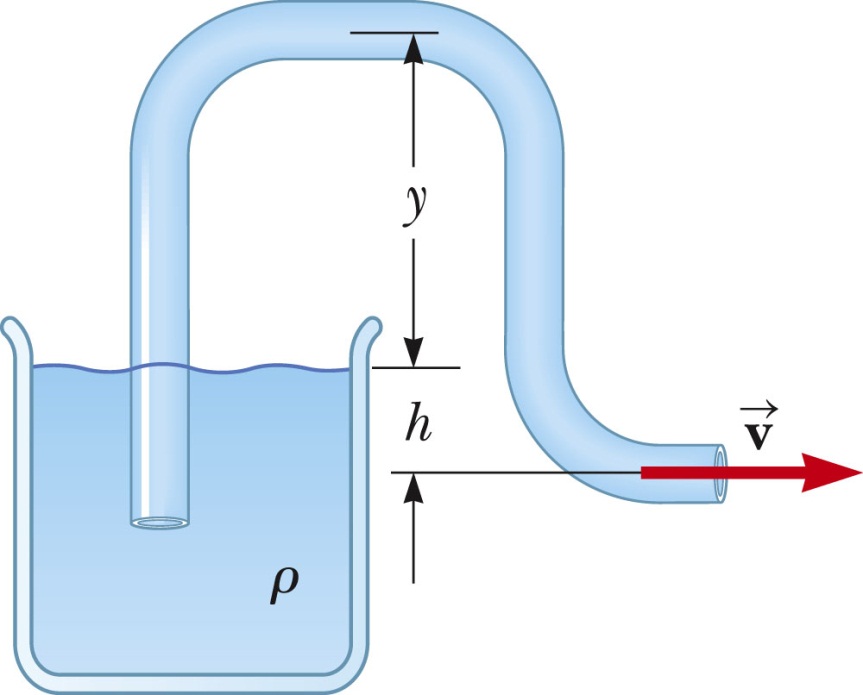 1
2
10/26/2015
PHY 711  Fall 2015 -- Lecture 24
11
Examples of Bernoulli’s theorem -- continued
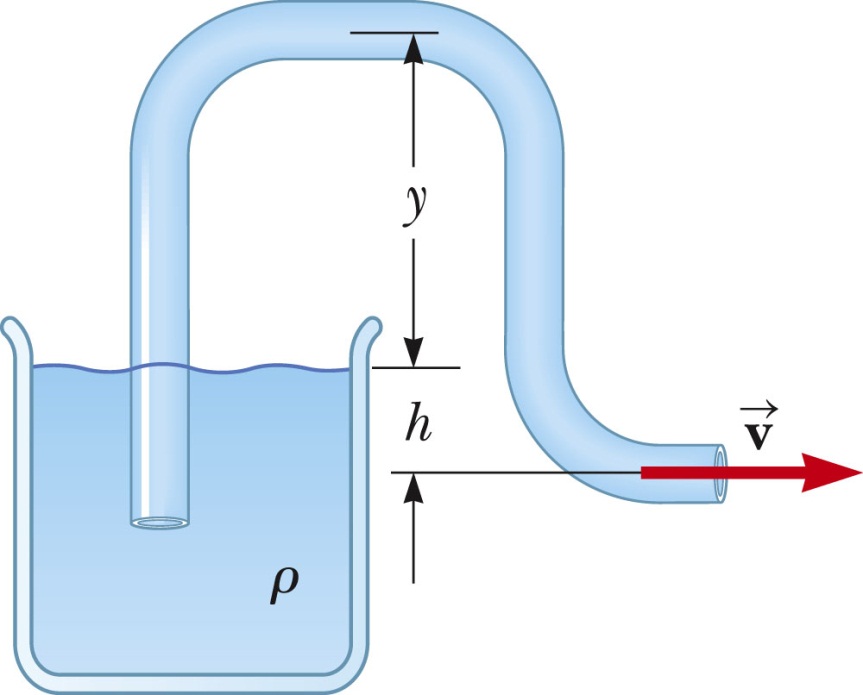 1
2
10/26/2015
PHY 711  Fall 2015 -- Lecture 24
12
Examples of Bernoulli’s theorem -- continued
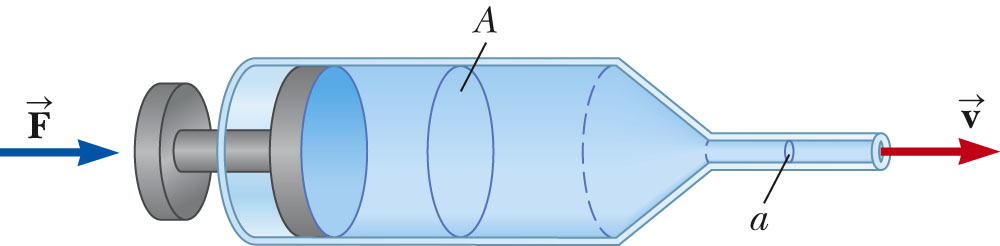 2
1
10/26/2015
PHY 711  Fall 2015 -- Lecture 24
13
Examples of Bernoulli’s theorem -- continued
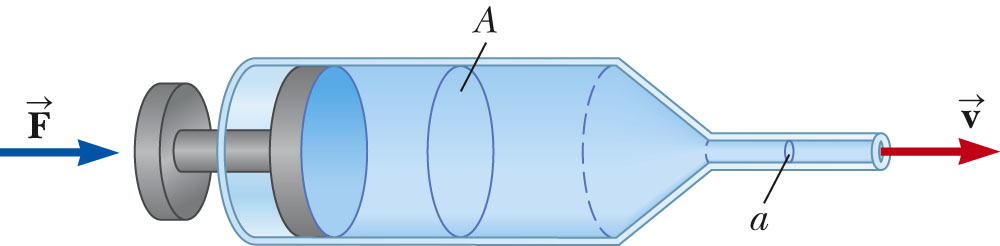 2
1
10/26/2015
PHY 711  Fall 2015 -- Lecture 24
14
Examples of Bernoulli’s theorem – continued
      Approximate explanation of airplane lift
Cross section view of airplane wing
    http://en.wikipedia.org/wiki/Lift_%28force%29
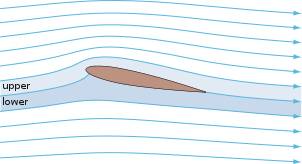 1
2
10/26/2015
PHY 711  Fall 2015 -- Lecture 24
15
Continuity equation connecting fluid density and velocity:
10/26/2015
PHY 711  Fall 2015 -- Lecture 24
16
Some details on the velocity potential
10/26/2015
PHY 711  Fall 2015 -- Lecture 24
17
Example – uniform flow
b
a
z
10/26/2015
PHY 711  Fall 2015 -- Lecture 24
18
Example – flow around a long cylinder (oriented in the  Y   direction)
^
X
^
^
r=a
v0 Z
v0 Z
q
^
Z
10/26/2015
PHY 711  Fall 2015 -- Lecture 24
19
10/26/2015
PHY 711  Fall 2015 -- Lecture 24
20
10/26/2015
PHY 711  Fall 2015 -- Lecture 24
21
to be continued …
10/26/2015
PHY 711  Fall 2015 -- Lecture 24
22